VELKOMMEN TIL KURS
VK 1 ”Spill Bridge 2”
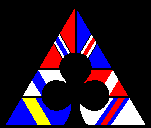 BOKPAKKE SOM INNEHOLDER CD OG KORTSTOKKER
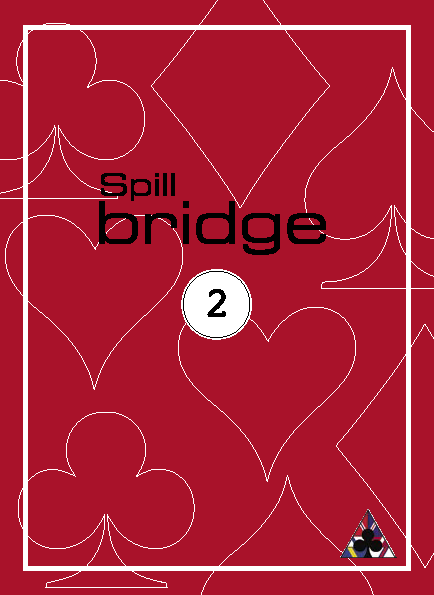 NYTT OPPLÆRINGSMATERIELL
[Speaker Notes: Nytt opplæringsmateriell som er felles for de Nordiske landene. CD som inneholder alle spillene til kursboka, NB kortstokkene inneholder de 8 første spillene til hvert kapittel.]
INNLEDNING
Mer grundig gjennomgang av kursbok 1 med utvidelse.

Mer om finnesser

Mer om å holde igjen et høyt kort i spill og motspill

Mer om utspill
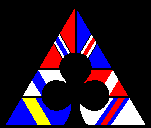 Mer om opplysende dobling (OD) og svar på denne

Mer om 2 kløveråpningen og den vider utvikling

”Umulige” situasjoner i meldingene
KAPITTEL 1
GODE RUTINER

Bruk tid på å planlegg spillet som spillefører før første stikk.

Tell sikre stikk

Vær etisk korrekt overfor makker og motspillere.

Vær høflig overfor makker og motspillere
[Speaker Notes: Etikken i blant nybegynnere kan være vanskelig. Men legg inn gode rutiner. Tenkepause, stoppkort, alert med mer.]
VIDERE I KURSET -TURNERINGSREGNSKAP

Viktig at dette læres. Avgjørende for de vurderinger en tar.

Forskjellen på de ulike turneringsformene par og lag
[Speaker Notes: Innfør kanskje en protokoll slik at hver enkel kursdeltaker øver på å notere score.]
Trekkverdi i minor = 20
Trekkverdien i major = 30
Trekkverdien i NT = 40 første trekk deretter 30

	En forutsetning for å oppnå utgangbonus er at en har meldt og vunnet en kontrakt der summen av trekkverdi blir 100.

Delkontrakt opptil 4♣/♦ – 3♥/♠ – 2NT
Bonus (50/50)
Utgang 5♣/♦ – 4♥/♠ – 3 NT
Bonus (300/500)
Lilleslem 6♣/♦/♥/♠ 
Bonus ( 300+500/500+750)
Storeslem 7♣/♦/♥/♠ 
Bonus (300+1000/500+1500)
[Speaker Notes: Denne kan skrives ut til kursdeltakerne.]
Doblet kontrakt
	2 * trekkverdien + 50/100
Doblet overstikk 100/200

Bet uten for sone 
Udoblet = 50 	
Doblet = 100+200+200+300 for de neste
Bet i sonen 
Udoblet = 100
Doblet = 200+300 for de neste
[Speaker Notes: Kan skives ut til kursdeltakerne. Merk veldig greit om kursdeltakerne har hver sin protokoll der de fører opp resultatene slik at de kan sammenligne dette hjemme med fasiten.]
VIKTIGE PRINSIPPER

Åpner med laveste 4-kortsfarge

Høyeste av to 5-kortsfarger

Når makker åpner i 1 spar kan denne være på 4-korts, men stor sannsynlighet for at denne er 5-kortsfarge.
Forskjell på åpning i 1 og 2 hånd med sperremeldinger

Åpning 3 kløver/ruter/hjerter/spar i 1 eller 2 hånd viser alltid minst 2 av 3 toppkontroller (EKD)

Sperreåpning i 3 hånd stilles det mindre krav til.
[Speaker Notes: Denne finnes ferdig bak i boken. Se til at kursdeltakerne finner fram denne.]
VI STARTER SPILLINGEN !

LYKKE TIL OG HÅPER PÅ TRIVILLIGE OG LÆRERIKE BRIDGEKVELDER SAMMEN
[Speaker Notes: De første 8 spillene kan legges med de vedlagte kortstokkene. Kan være en ide å legge de 8 siste spillene.
Bruk utlagte lærerveiledning i forhold til spillene.]